Wrap-Up
Barry Smith
Principles of Ontology Development
Principle of singular nouns
Terms in ontologies represent types

Goal: Each term in an ontology should represent exactly one type

Thus every term should be a singular noun
3
Dublin Core
Count vs. mass nouns
Count
		suitcase
		cow
		datum
Mass
		luggage
		beef
		information
5
Principle: Avoid mass nouns
Brenda Tissue Ontology

blood is_a hematopoietic system
hematopoietic system is_a whole body
whole_body is_a animal
6
Principle: Supply definitions
Supply definitions for every term
human-understandable natural language definition
an equivalent formal definition
7
Principle: definitions must be unique
Each term should have exactly one definition 

it may have both natural-language and formal versions

(issue with ontologies which exist with different levels of expressivity)
8
Principle of secondary use
Every ontology should be built on the basis of the assumption that it will have unanticipated secondary uses
Thus general terms (‘cell’, ‘water’, ‘part of’) should not be defined with more specific or local meanings 

Do not focus your ontology on just your local use-case
9
Dublin Core
The Problem of Circularity
A Person =def. A person with an identity document

Hemolysis =def. The causes of hemolysis

Allergy event  = def. Allergy event recorded in Microsoft Healthvault
11
Principle of non-circularity
The term defined should not appear in its own definition
12
Principle of increase in understandability
A definition should use only terms which are easier to understand than the term defined

	Definitions should not make simple things more difficult than they are
13
Principle of acknowledging primitives
In every ontology some terms and some relations are primitive = they cannot be defined (on pain of infinite regress)
Examples of primitive relations:
identity
instance_of
14
Principle of Aristotelian ( two-part) definitions
Use two-part definitions

An A is a B which C’s.

A human being is an animal which is rational
Here A is the child term, B is its immediate parent in the ontology is_a hierarchy
15
Principle of positivity
Complements of types are not themselves types. 

Terms such as 
	
	non-mammal 
	non-membrane 
	other metalworker in New Zealand 

do not designate types in reality
16
[Speaker Notes: There is no species called ‘non-rabbit’]
Generalized Anti-Boolean Principle
There are no conjunctive and disjunctive types: 	

	anatomic structure, system, or substance
	musculoskeletal and connective tissue disorder
17
Objectivity
Which types exist in reality is not a function of our knowledge.
Terms such as	
	unknown
	unclassified
	unlocalized
	arthropathies not otherwise specified
do not designate types in reality.
18
[Speaker Notes: There is no biological species: unknown rabbit. See discussion below.]
Keep Epistemology Separate from Ontology
If you want to say that 
	We do not know where A’s are located
do not invent a new class of 
	A’s with unknown locations
	(A well-constructed ontology should grow linearly; it should not need to delete classes or relations because of increases in knowledge)
19
Keep Sentences Separate from Terms
If you want to say

	I surmise that this is a case of pneumonia

do not invent a new class of surmised pneumonias
20
Principle: avoid the use-mention confusion
Avoid confusing between words and things
	Avoid confusing between concepts in our minds and entities in reality
	
	Recommendation: avoid the word ‘concept’ entirely
21
Do not confuse data (words, information artifacts) with entities in reality
Use-mention confusionSwimming is healthy and has two vowels.
Do not confuse thing with information about a thing
23
Characteristic: Name in OBOE-sbc (OBOE Santa Barbara Coastal Extension)
oboe:Name
oboe-sbc:SBCSiteName
oboe-sbc:TaggedFish
oboe-sbc:TaggedKelpFrond
X vs. Information about X
Category: Taxon
Darwin Core
The categories correspond to Darwin Core terms that are classes 
Classes = terms that have other terms to describe them. 
The terms that describe a given class (the class properties) appear in the list immediately below the name of the category in the index.
Category: Record-level terms
Category: Occurrence
Category: Event
Category: Identification
The strategy
Form a community of those who agree on the principle of reusing ontology modules
Homesteading principle
Create a consortium (Environment, Collection, Germplasm, ...)
Create a Coordinating Board, one representative from each ontology, plus ontology expert(s)
Reuse as far as possible existing ontologies, e.g. from OBO Foundry, e.g. in definitions
Darwin Core Semantic Layer
Create 2-part definitions of all Darwin Core terms via downward population from BFO

Use a reasoner to classify the result and to identify classification errors

Redefine problematic terms and repeat as necessary
Ontologies of relevance for potential reuse
BFO
EnvO (GSC) + GAZ
IDO
Plant Ontology
Uberon (cross-species anatomy ontology)
Ontology for Biomedical Investigations
Information Artifact Ontology
Ontologies of Relevance
IDO 
establishment
invasiveness
harmful
introduced
Plant Ontology
Crop Ontology  Plant Ontology
Plant Trait Ontology, 
Plant Disease Ontology
Resistance

Needed
Plant EnvO
Information Artifact Ontology
Scientific name
OBO Governance
http://obofoundry.org/
See especially under ‘Participate’
Education
OBI (Ontology for Biomedical Investigations)
Protégé 
BFO
Protégé website
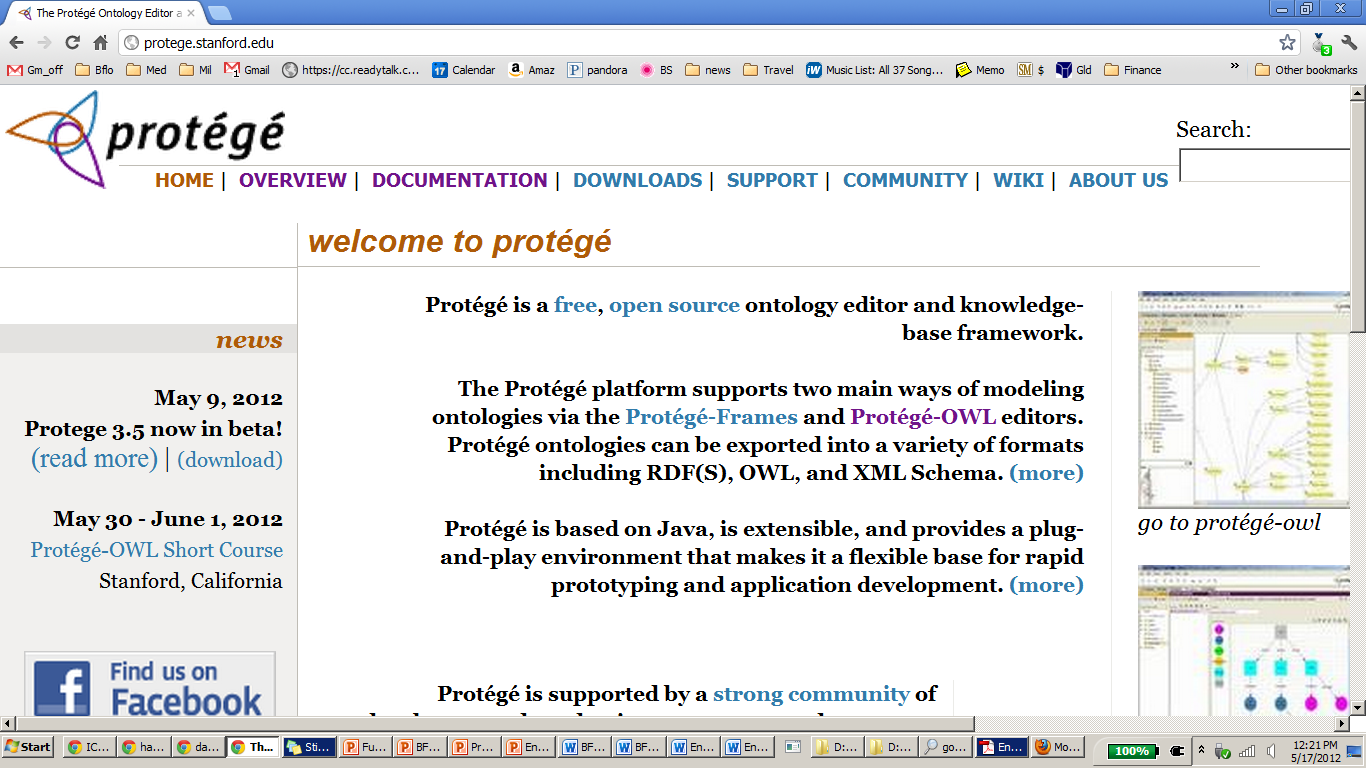 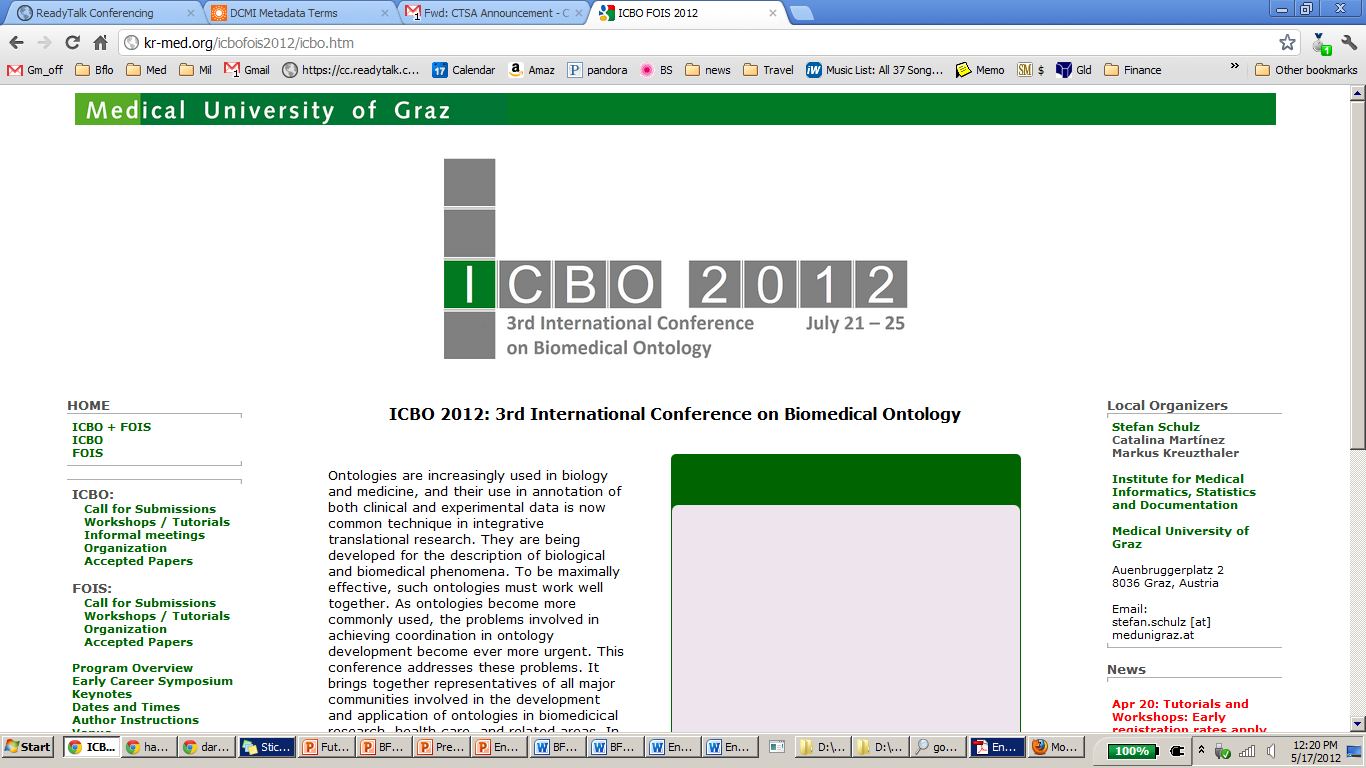 http://ontology.buffalo.edu/smith
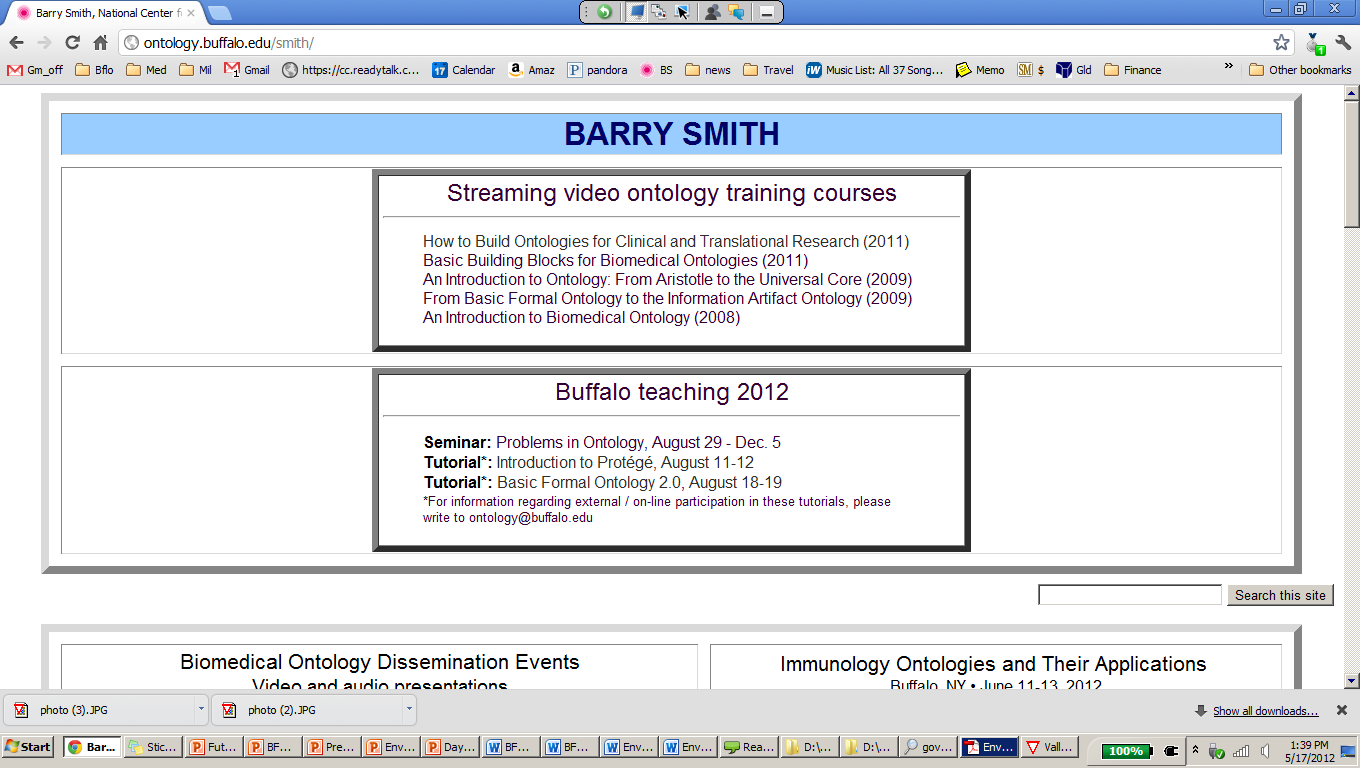